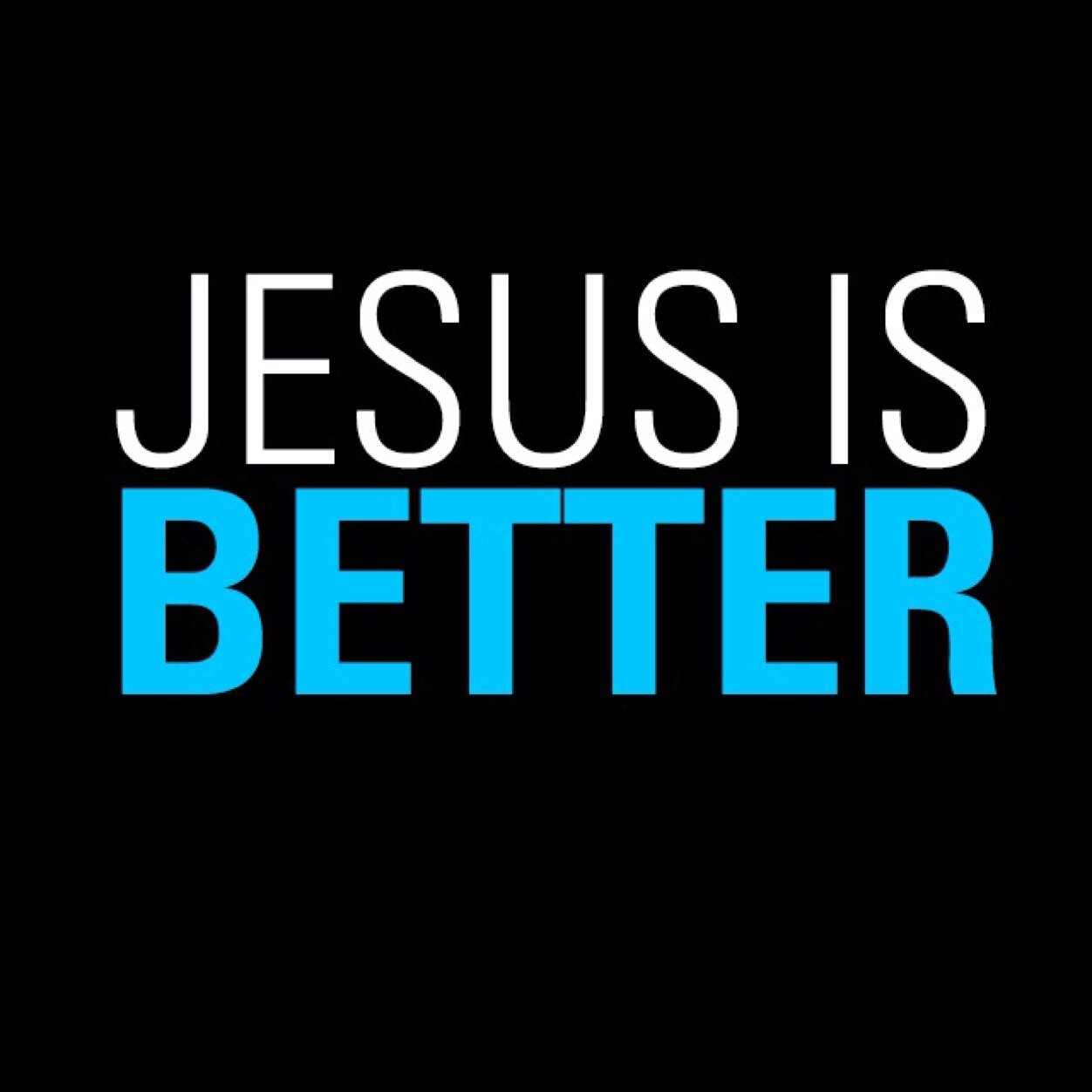 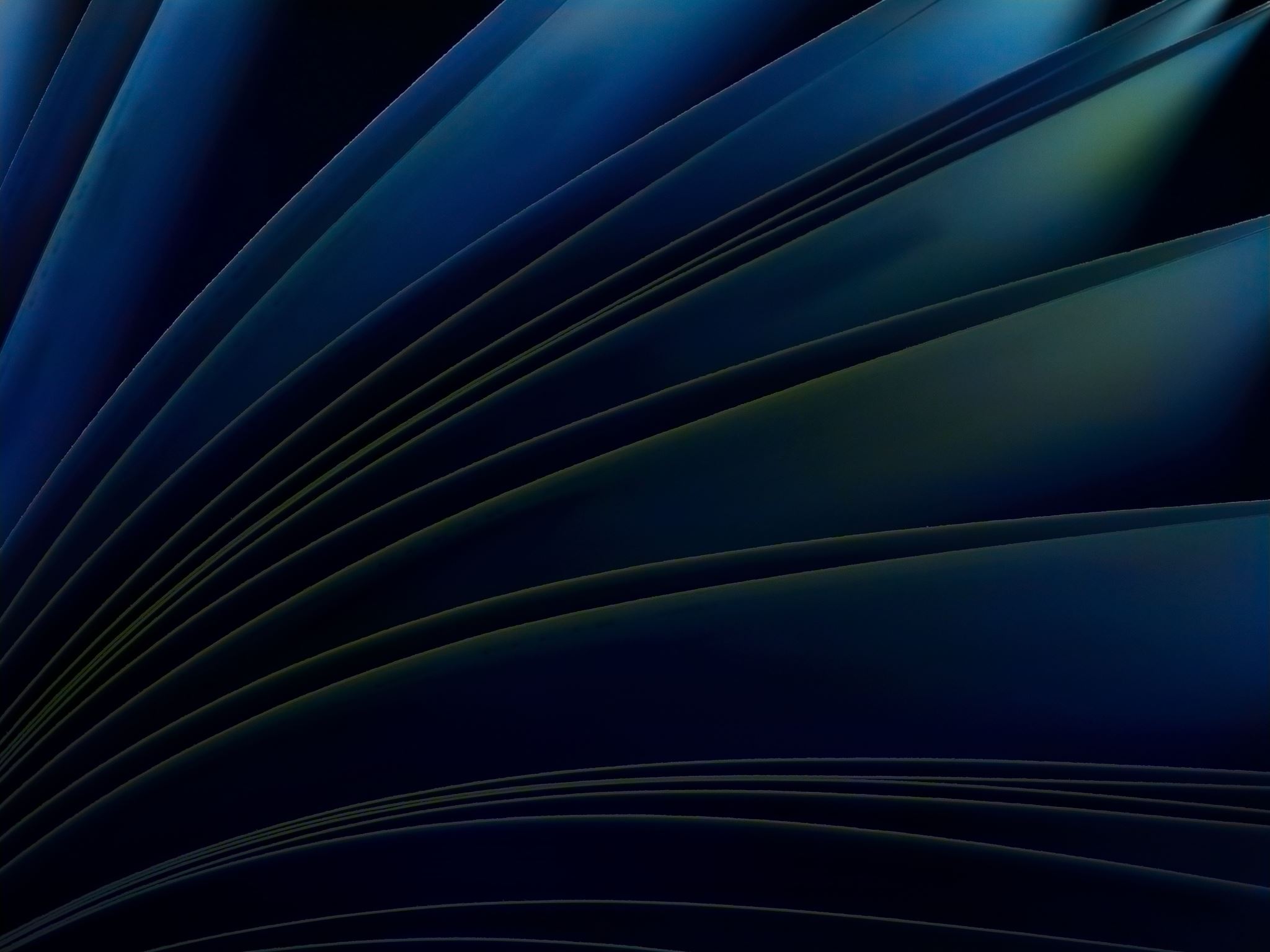 His teachings are better than all other religious leaders
No one has been able to find evil contained in His teachings
No one has been able to find any true good that is not contained in His teachings
His teaching has never been equaled or surpassed
Mt 7:28-29 “28 And so it was, when Jesus had ended these sayings, that the people were astonished at His teaching, 29 for He taught them as one having authority, and not as the scribes.”
The reaction of those who Heard His teachings
Mt 13:54 “54 When He had come to His own country, He taught them in their synagogue, so that they were astonished and said, “Where did this Man get this wisdom and these mighty works?
Jn 7:46 “46 The officers answered, “No man ever spoke like this Man!”
Heb 4:15 “15 For we do not have a High Priest who cannot sympathize with our weaknesses, but was in all points tempted as we are, yet without sin.”

1 Pet 2:22-25 “22 “Who committed no sin, Nor was deceit found in His mouth”; 23 who, when He was reviled, did not revile in return; when He suffered, He did not threaten, but committed Himself to Him who judges righteously; 24 who Himself bore our sins in His own body on the tree, that we, having died to sins, might live for righteousness—by whose stripes you were healed. 25 For you were like sheep going astray, but have now returned to the Shepherd and Overseer of your souls.”
No other religious leader has lived a life without sin
There is only one place we should look for a role model
Don’t look to an actor or actress

Don’t look to a singer or musician

Don’t look to the sports industry

Look to Jesus because He is better
His miracles set Him apart from all other religious leaders
Some examples
Water into wine
Calming a stormy sea
Bringing people back to life 
Healing all kinds of various diseases

Jn 20:30-31 “30 And truly Jesus did many other signs in the presence of His disciples, which are not written in this book; 31 but these are written that you may believe that Jesus is the Christ, the Son of God, and that believing you may have life in His name.
His fulfillment of prophecy sets him apart from other religious leaders
Dr. Charles C. Ryrie has pointed out that, by the law of chance, it would require two hundred billion earths, populated with four billion people each, to come up with one person who could achieve one hundred accurate prophecies in sequence without errors. 

The Bible records not one hundred but over three hundred prophecies that Jesus fulfilled.
His claims set Him apart from other religious leader
Jesus is different from other religious leaders such as Buddha, Mohammed, and Confucius, because Jesus claimed to be God and these other teachers did not. 

Jesus’ claims were identifying Him as more than just a prophet or teacher . . . His made claims to deity.

Jn 10:30 “30 I and My Father are one.”
He is the only religious leader to die and rise again
What Separates Jesus from all other religious leaders and makes Him better
His teaching

His sinless life

His miracles

His fulfillment of prophecy

His claims

His rising from the dead